חוברת מקורות – השומר החדש
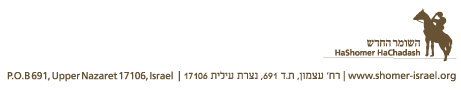 כל מקום בו תדרוך כף רגלכם – על התמדה ושייכות
רקע - המקור הפעם הוא מהתנ"ך, מספר יהושע שמגיע מיד אחרי סיומה של התורה. מבחינה היסטורית אנו כ1300 לפני ספירת הנוצרים. עם ישראל יצא ממצרים הלך 40 שנה במדבר סיני, והקיף את נחל הירדן מכיוון דרום וממזרח. המחנה של בני ישראל יושב בעבר הירדן (ממלכת ירדן של היום) בקצה הצפוני של ים המלח.
בני ישראל (בניו של יעקב ומשפחותיהם) עומדים בפני משימה צבאית מפחידה ביותר – כיבוש והנחלת ארץ ישראל, כפי שהובטח להם מפי הקב"ה באמצעות משה רבינו – בעשרות השנים האחרונות. אבל יש בעיה אחת קטנה, אותו משה שהוציא אותנו ממצרים, הוליך אותנו במדבר, דאג לנו לכל צרכינו, משה, המנהיג הנצחי, הגדול מהחיים, שאין שני לו – אותו משה הוא בסך הכל בן אדם, וכמו כל אדם גם דרכו הגיע לסופה.
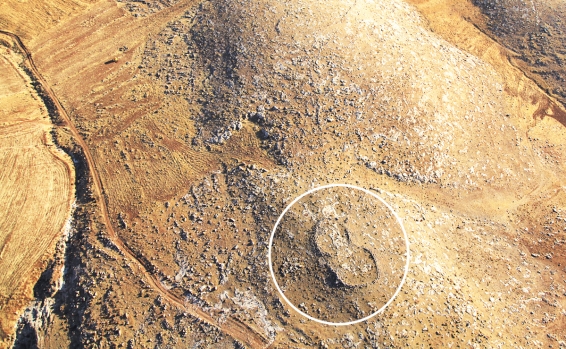 תנ"ך - ספר יהושע פרק א 
א וַיְהִי, אַחֲרֵי מוֹת מֹשֶׁה--עֶבֶד יְהוָה; וַיֹּאמֶר יְהוָה אֶל-יְהוֹשֻׁעַ בִּן-נוּן, מְשָׁרֵת מֹשֶׁה לֵאמֹר. ב מֹשֶׁה עַבְדִּי, מֵת; וְעַתָּה קוּם עֲבֹר אֶת-הַיַּרְדֵּן הַזֶּה, אַתָּה וְכָל-הָעָם הַזֶּה, אֶל-הָאָרֶץ, אֲשֶׁר אָנֹכִי נֹתֵן לָהֶם לִבְנֵי יִשְׂרָאֵל. ג כָּל-מָקוֹם, אֲשֶׁר תִּדְרֹךְ כַּף-רַגְלְכֶם בּוֹ--לָכֶם נְתַתִּיו:  כַּאֲשֶׁר דִּבַּרְתִּי, אֶל-מֹשֶׁה. ד מֵהַמִּדְבָּר וְהַלְּבָנוֹן הַזֶּה וְעַד-הַנָּהָר הַגָּדוֹל נְהַר-פְּרָת, כֹּל אֶרֶץ הַחִתִּים, וְעַד-הַיָּם הַגָּדוֹל, מְבוֹא הַשָּׁמֶשׁ--יִהְיֶה, גְּבוּלְכֶם. ה לֹא-יִתְיַצֵּב אִישׁ לְפָנֶיךָ, כֹּל יְמֵי חַיֶּיךָ:  כַּאֲשֶׁר הָיִיתִי עִם-מֹשֶׁה אֶהְיֶה עִמָּךְ, לֹא אַרְפְּךָ וְלֹא אֶעֶזְבֶךָּ.
שאלות למחשבה – 
למה ה' אומר ליהושע שמשה מת ? יהושע לא יודע את זה?
מה הכוונה ב"כל מקום בו תדרוך כף רגלכם" ?
האם במציאות ימינו מקום שאנו דורכים בו הופך שלנו ?
למישהו יש דוגמא למשהו שהוא 'שלו' מבלי שהשקיע בו ?
איך אתם מסבירים את המצב בו נאמרת "הבטחה של ה' " אבל בפועל היא דורשת הפעלת כוחות אנושיים להגשימה ? 
           איזה משמעויות נוספת מאיר מחקרו של זרטל על   	             מקומה של  'כף הרגל' במורשת שלנו ?
פרופ' אדם זרטל – אריכולוג ישראלי טוען שמוקדי הפולחן בתקופת המקרא (הגלגלים) היו מעוצבים כמו כף רגל, ומכאן המושג עליה לרגל. 
זרטל פנה אל המקרא ומצא התייחסויות רבות לכף הרגל, מתוכן בלטו 4 קבוצות עיקריות של משמעות: (1) כף הרגל כמבטאת בעלות על טריטוריה, כפי שמתבטא בפסוק המפורסם "כל מקום אשר תדרוך כף רגלכם בו – לכם יהיה" (דברים יא); (2) קשר בין העם לבין הארץ; (3) הכנעת האויבים ושליטה עליהם, כמו במשמעות המצרית; (4) כף הרגל כסמל לנוכחות האל על הארץ, למשל, בנבואת יחזקאל (מג): "ויאמר אליי, בן אדם, את מקום כיסאי ואת מקום כפות רגליי אשר אשכון שָׁם בתוך בני ישראל לעולם".